Figure 1 The University of Washington model of pain management. CME = continuing medical education; EDIE = Emergency ...
Pain Med, Volume 14, Issue 1, January 2013, Pages 36–42, https://doi.org/10.1111/pme.12013
The content of this slide may be subject to copyright: please see the slide notes for details.
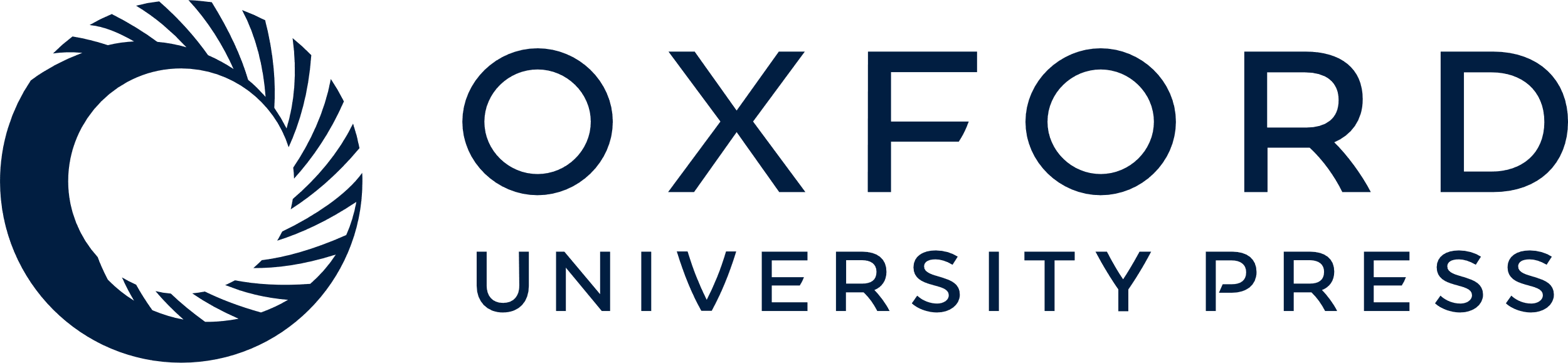 [Speaker Notes: Figure 1 The University of Washington model of pain management. CME = continuing medical education; EDIE = Emergency Department Information Exchange; PMP = prescription monitoring program; RX = prescription; UDT = urine drug testing.


Unless provided in the caption above, the following copyright applies to the content of this slide: © 2013 American Academy of Pain Medicine]